Les droits culturels au coeur du réseau de lecture publique
Communauté de communes CAUVALDOR
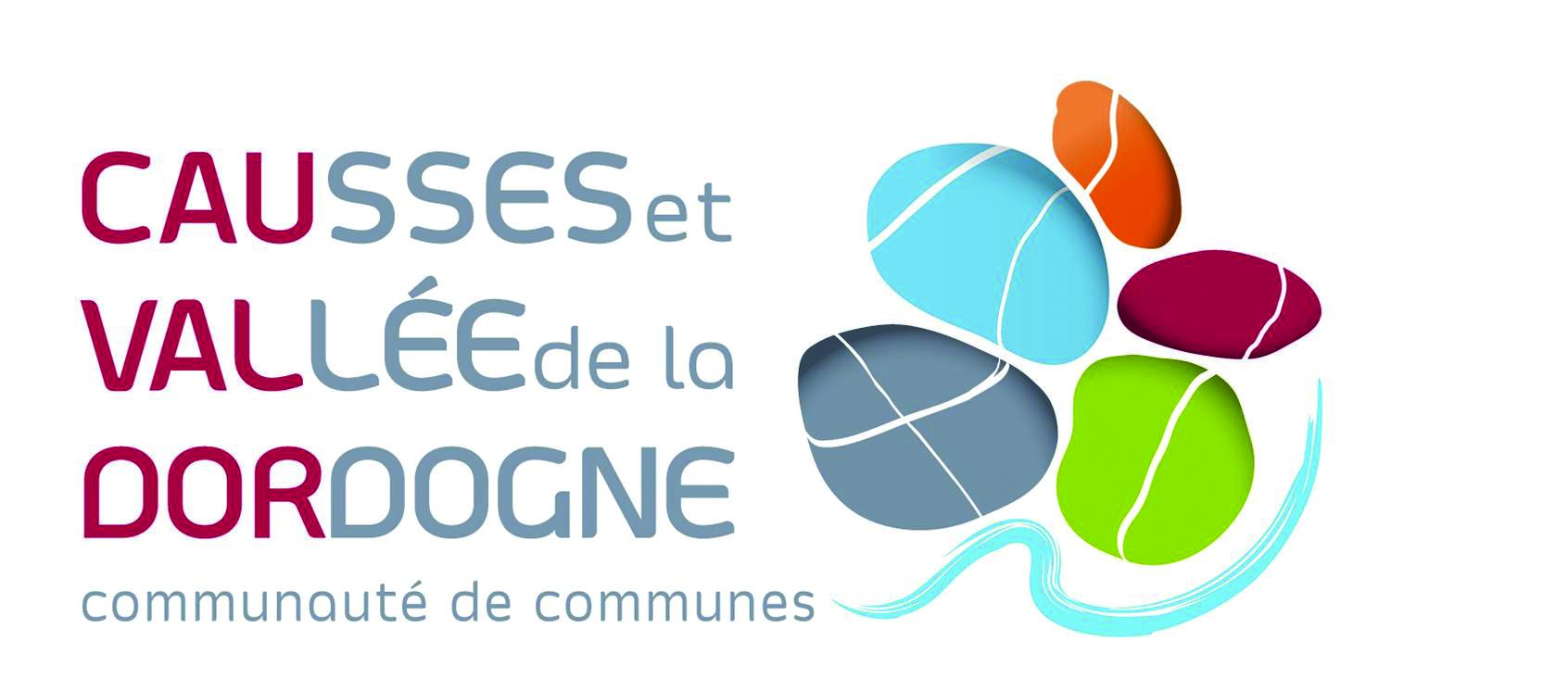 La carte du réseau
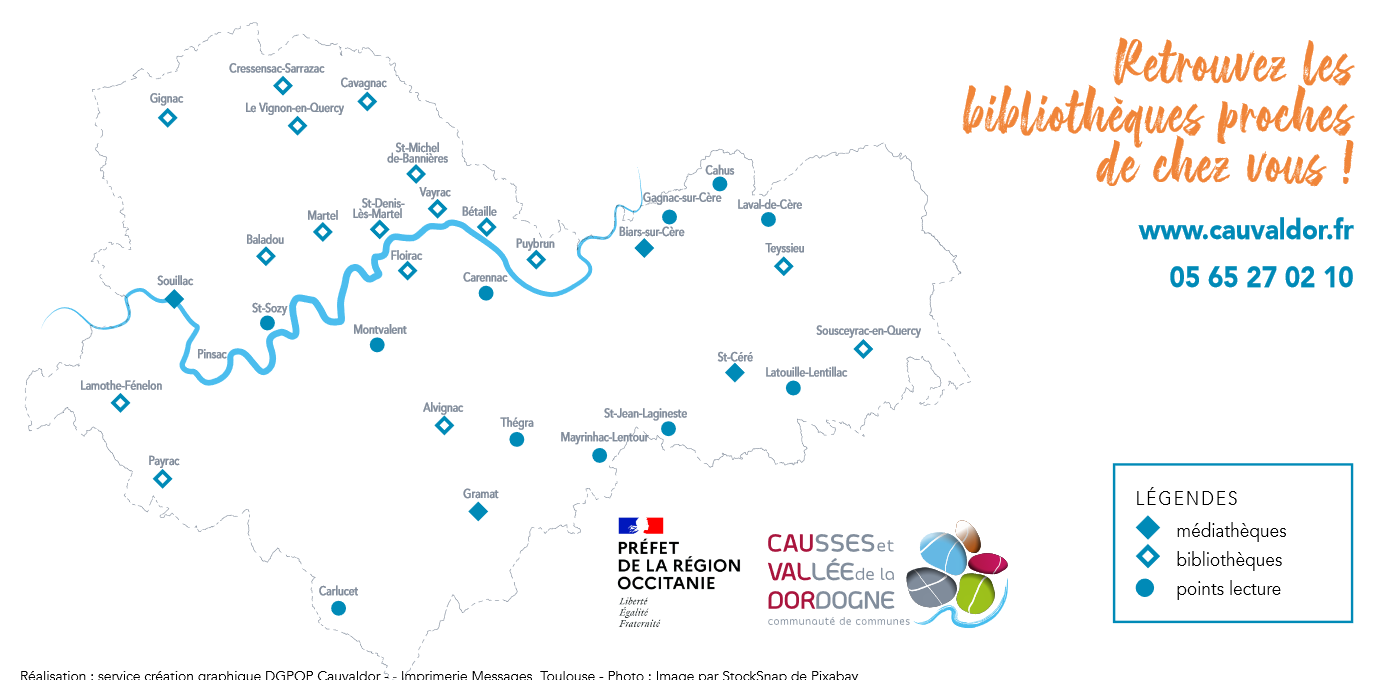 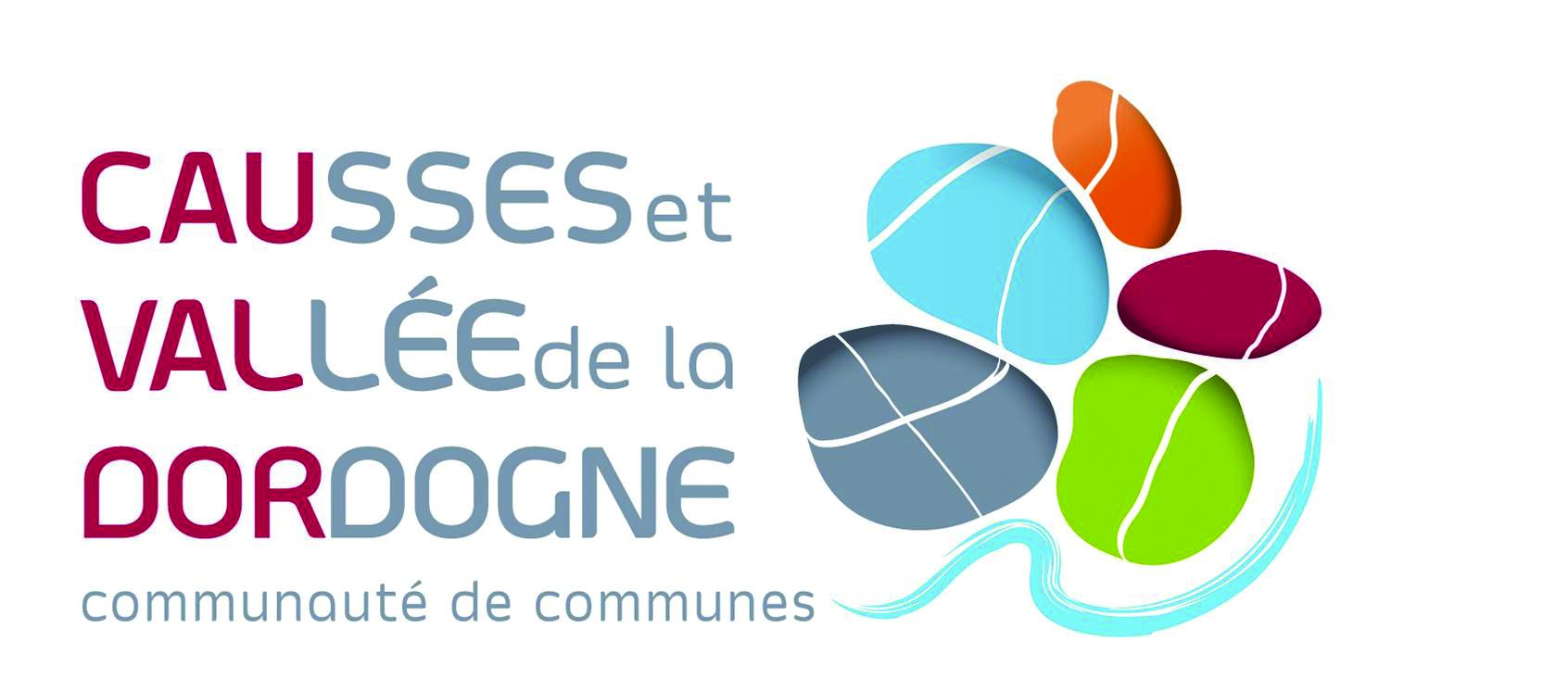 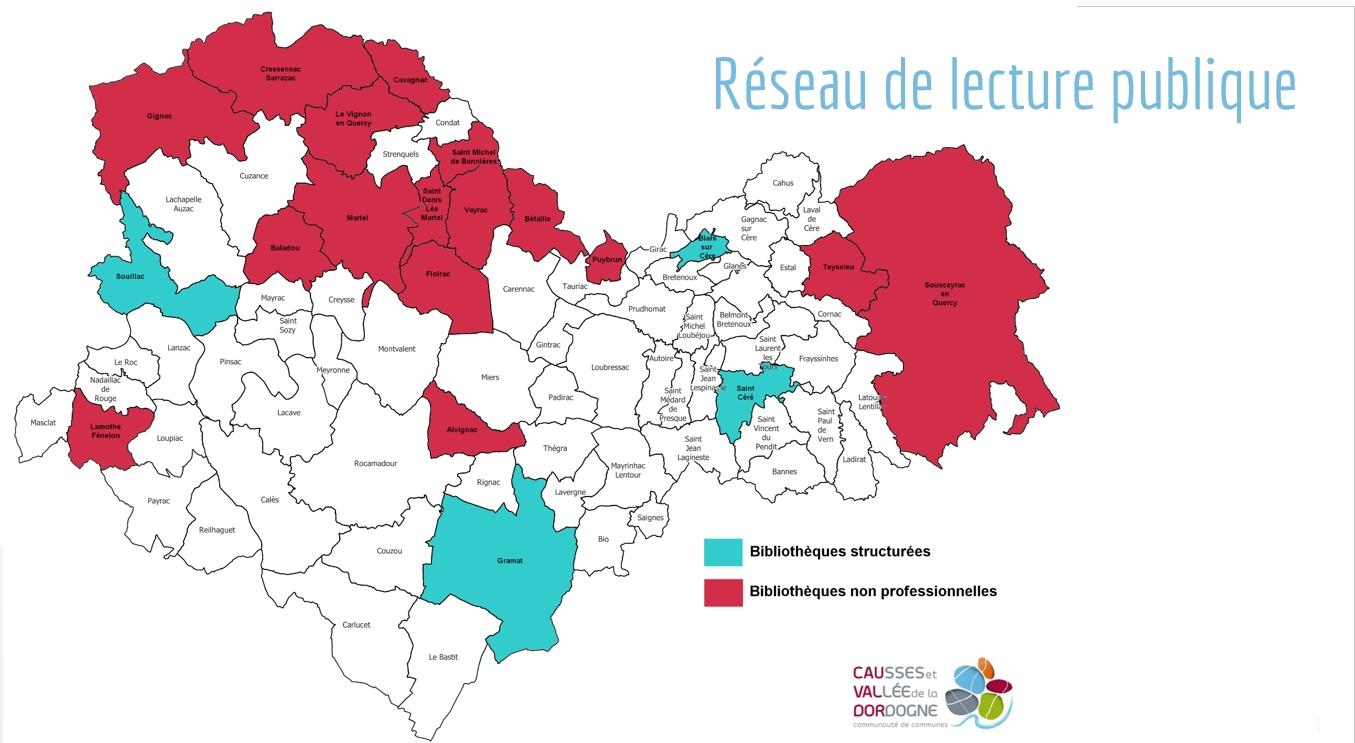 Photos des deux bibliothécaires itinérantes et Nathalie
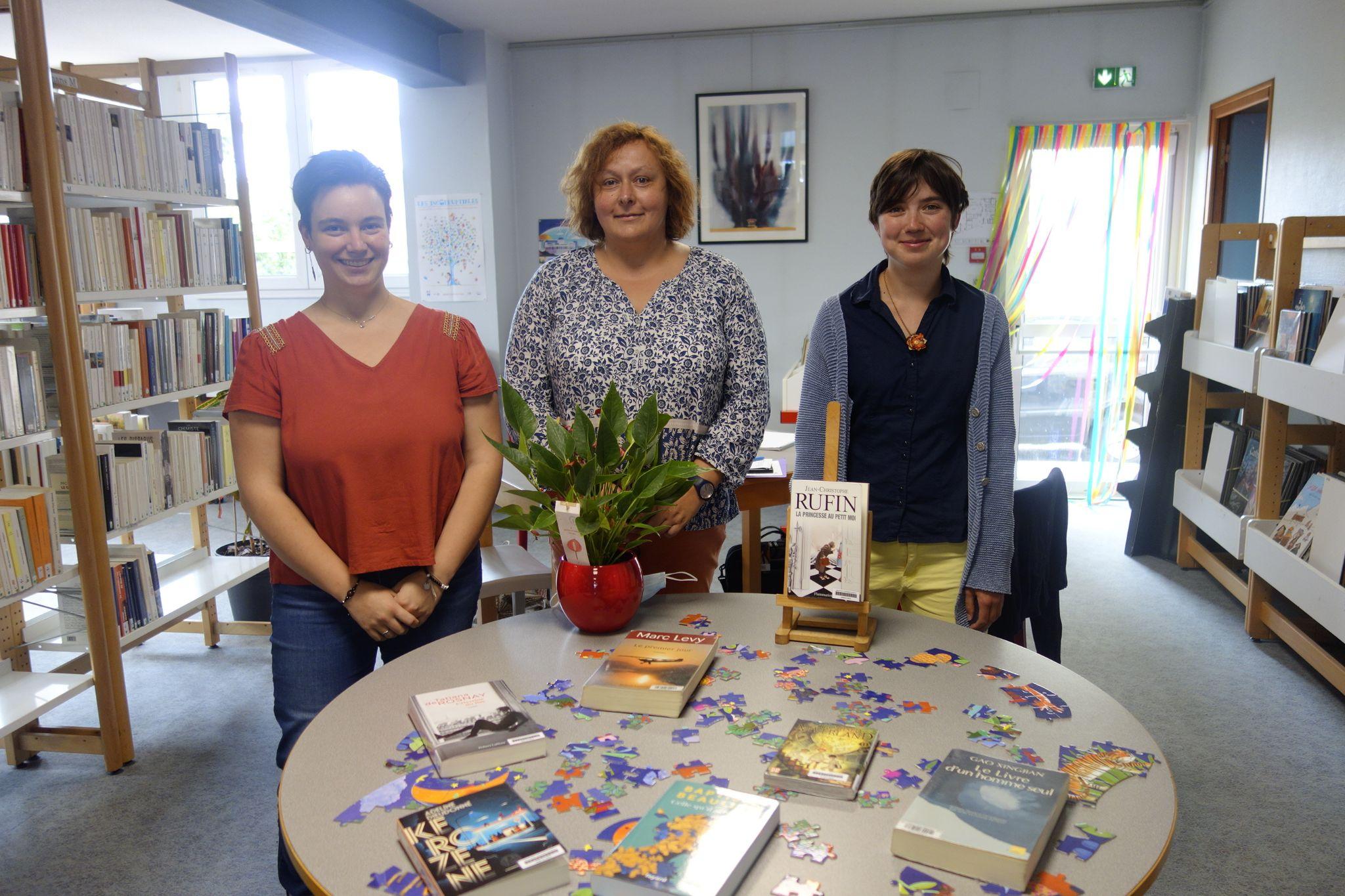 En 2024, recrutement de deux nouveaux bibliothécaires itinérants : 

Louis, arrivé en septembre 24
Cyril, arrivé en décembre 24
Nombre de points lectures accompagnés par les bibliothécaires itinérants
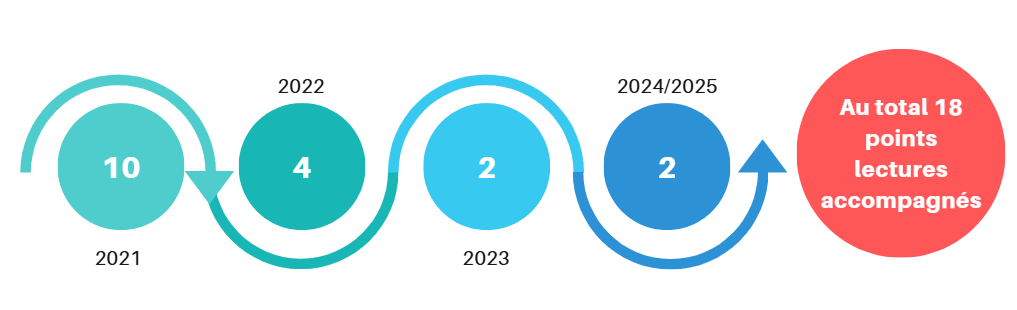 Soit 70% des points lectures
Une centaine de bénévoles accompagné.es chaque année !
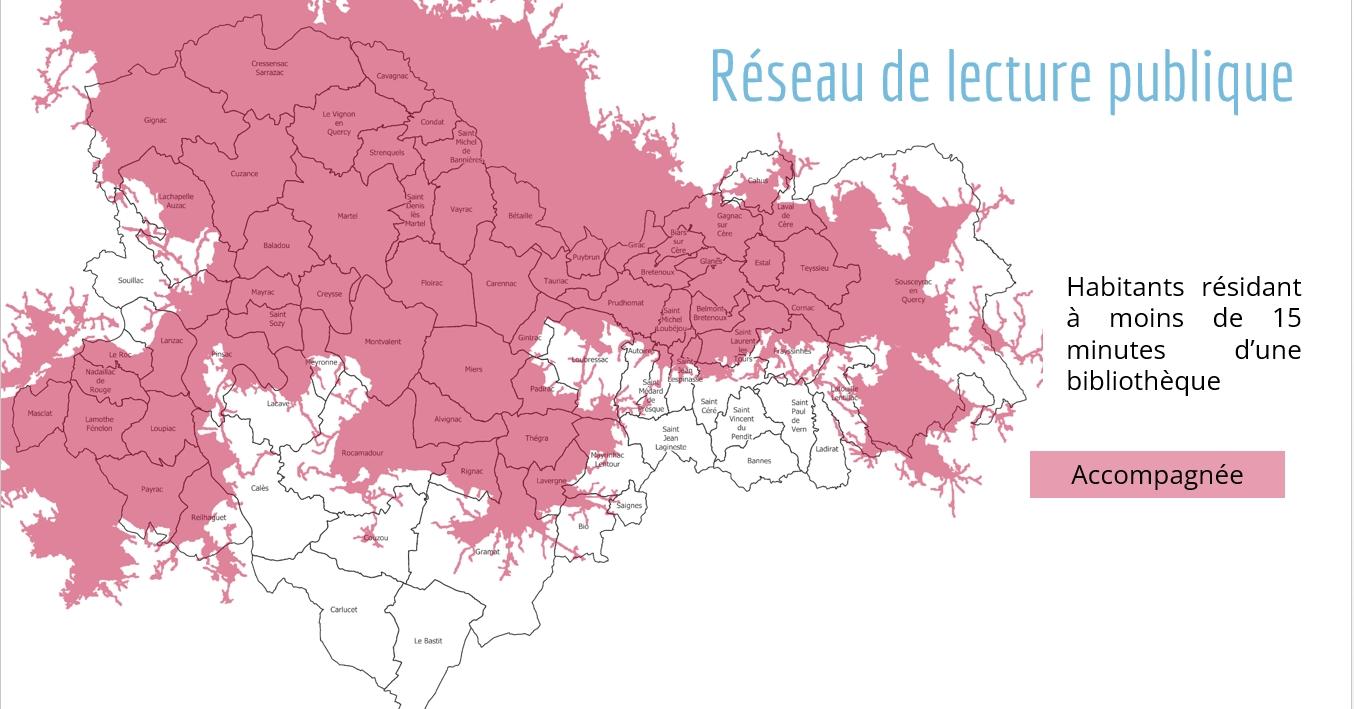 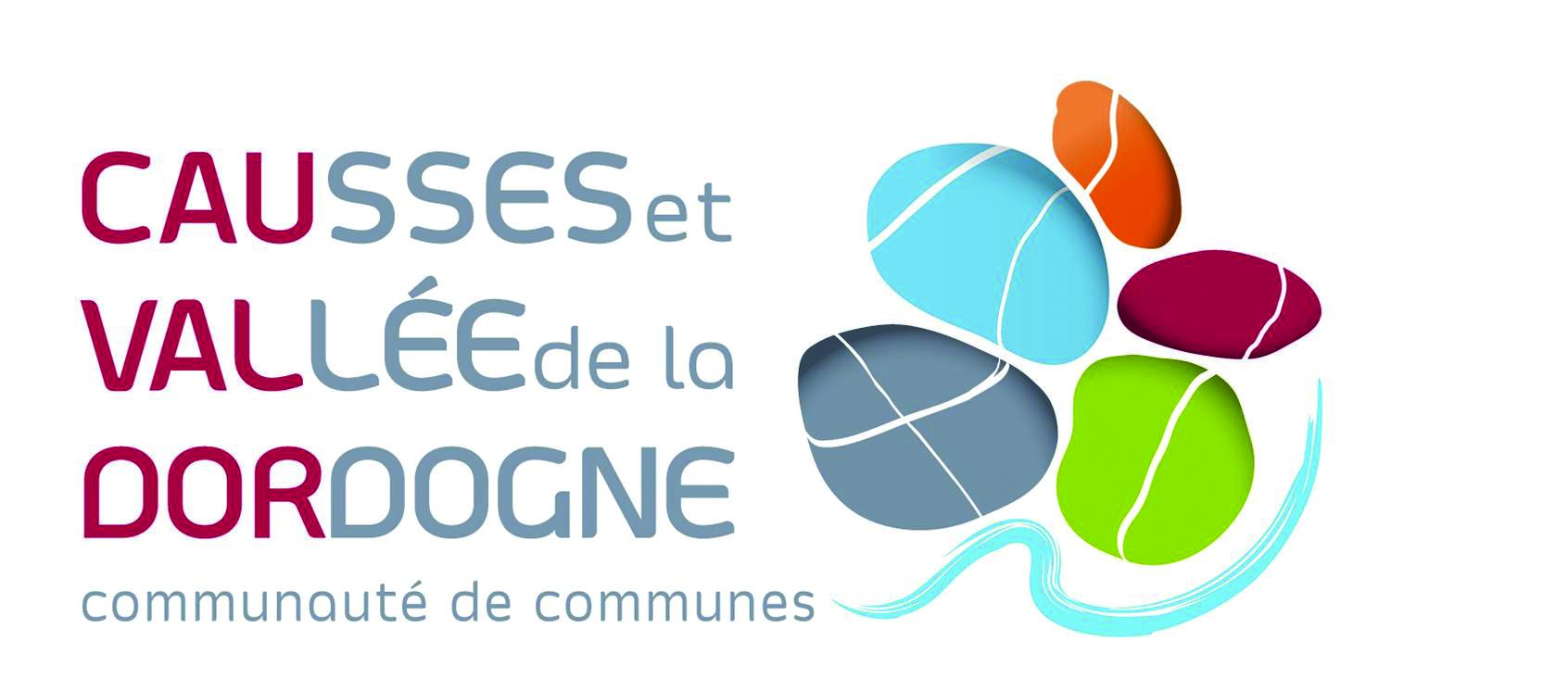 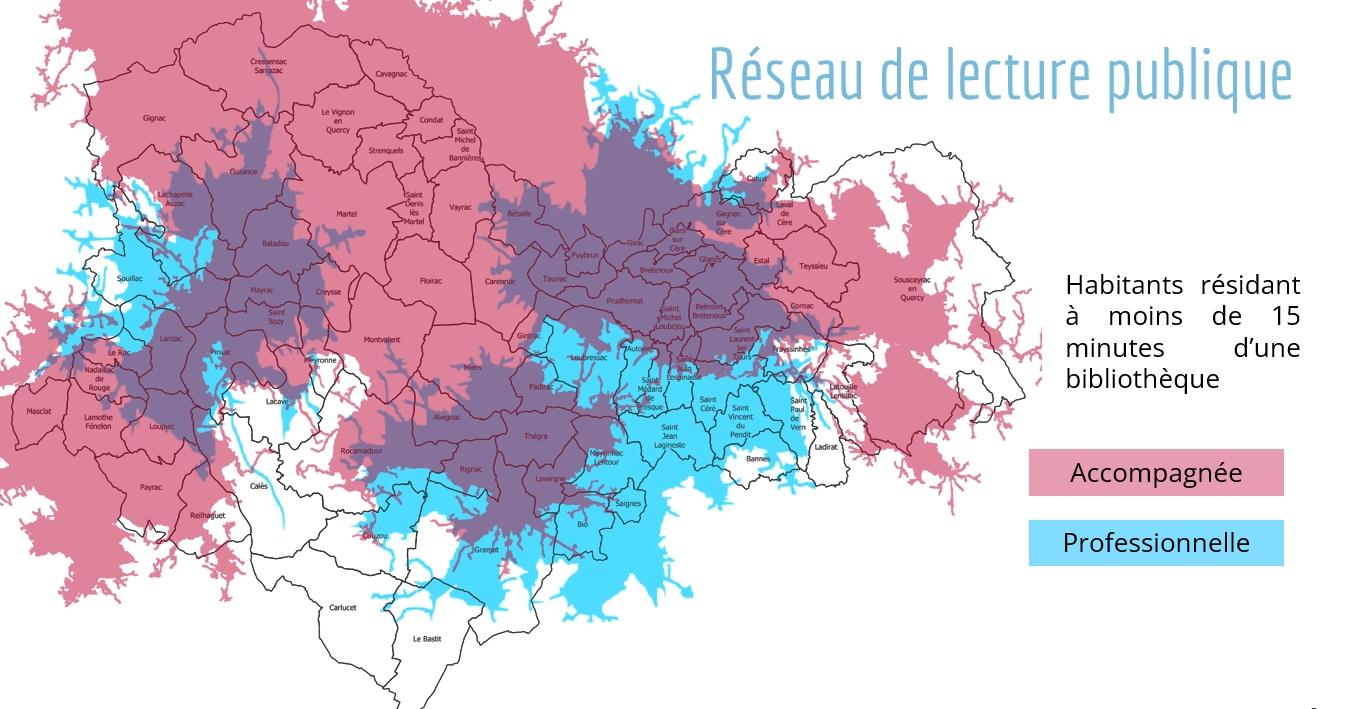 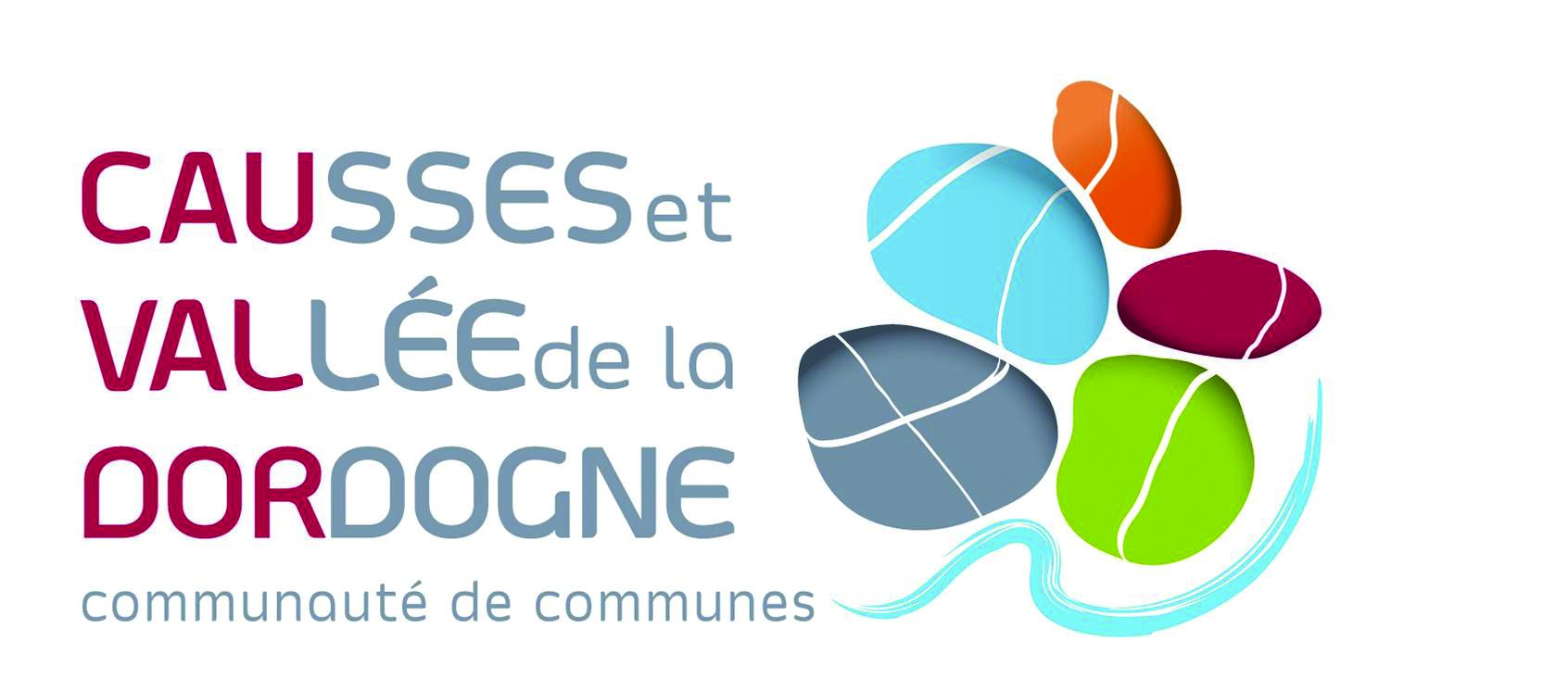 Les missions des bibliothécaires itinérants
Accompagnement des bénévoles qui sont au cœur de la dynamique du réseau de lecture publique 

Faire vivre le réseau de lecture publique
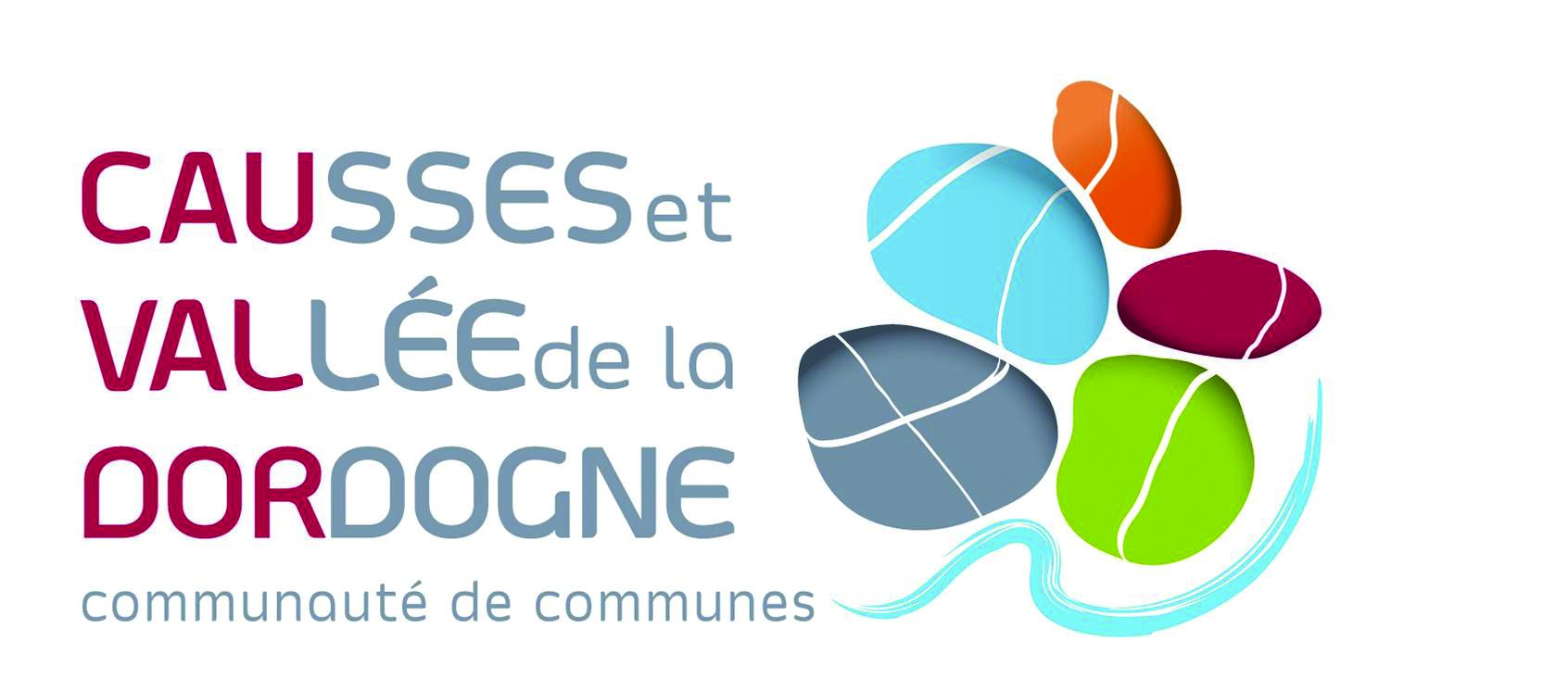 Réunion du réseau - Juin 2020
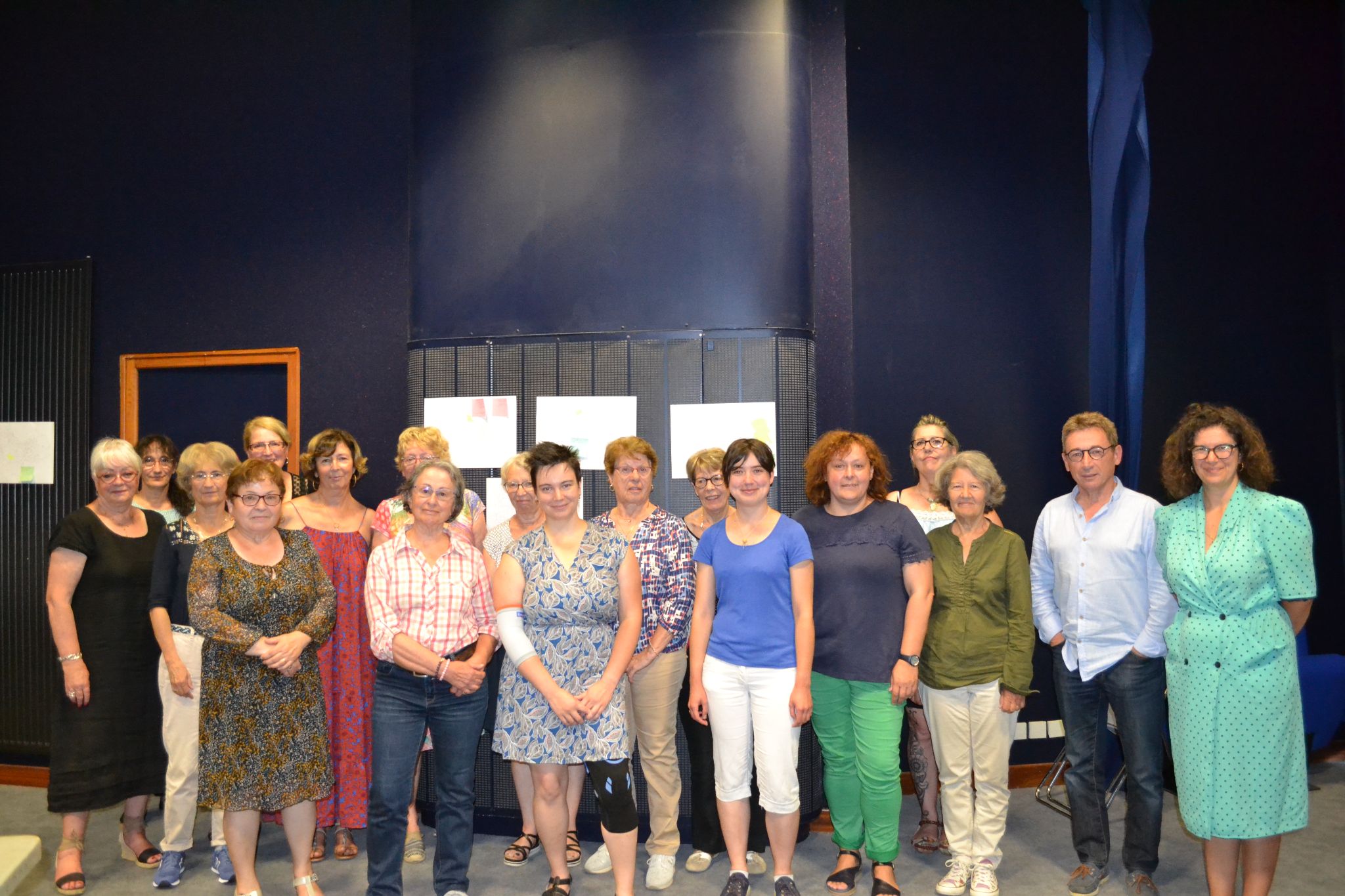 Festival de la BD 2023 
à Cajarc
Des projets communs
Nuit de la lecture,
St Michel de Bannières  janvier 2024
Spectacle Premières Pages, 
Gramat, 
Avril 2024
Printemps des poètes, Alvignac, mars 2022
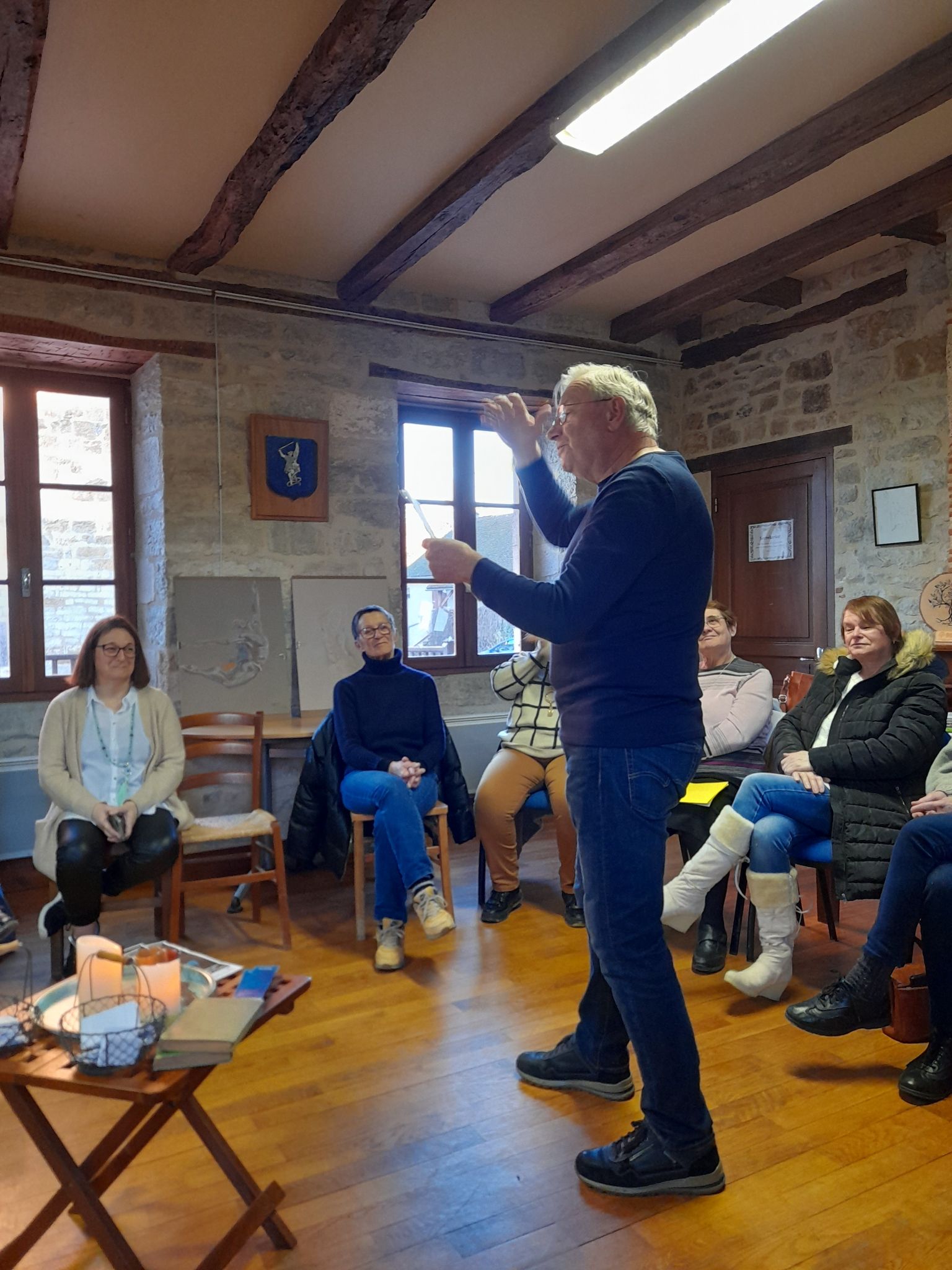 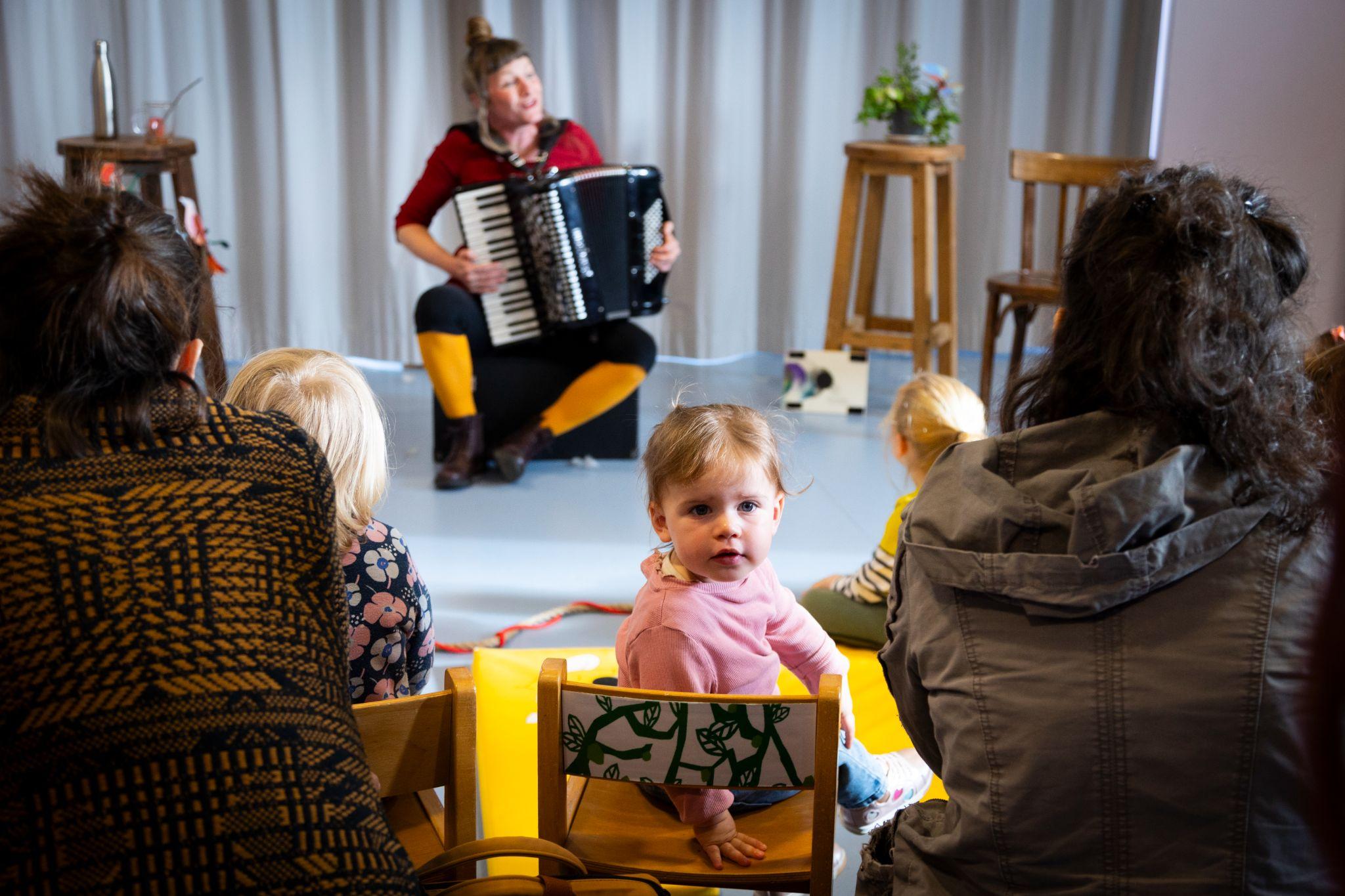 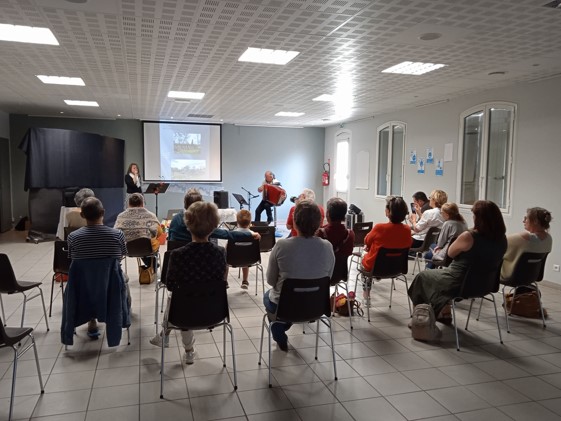 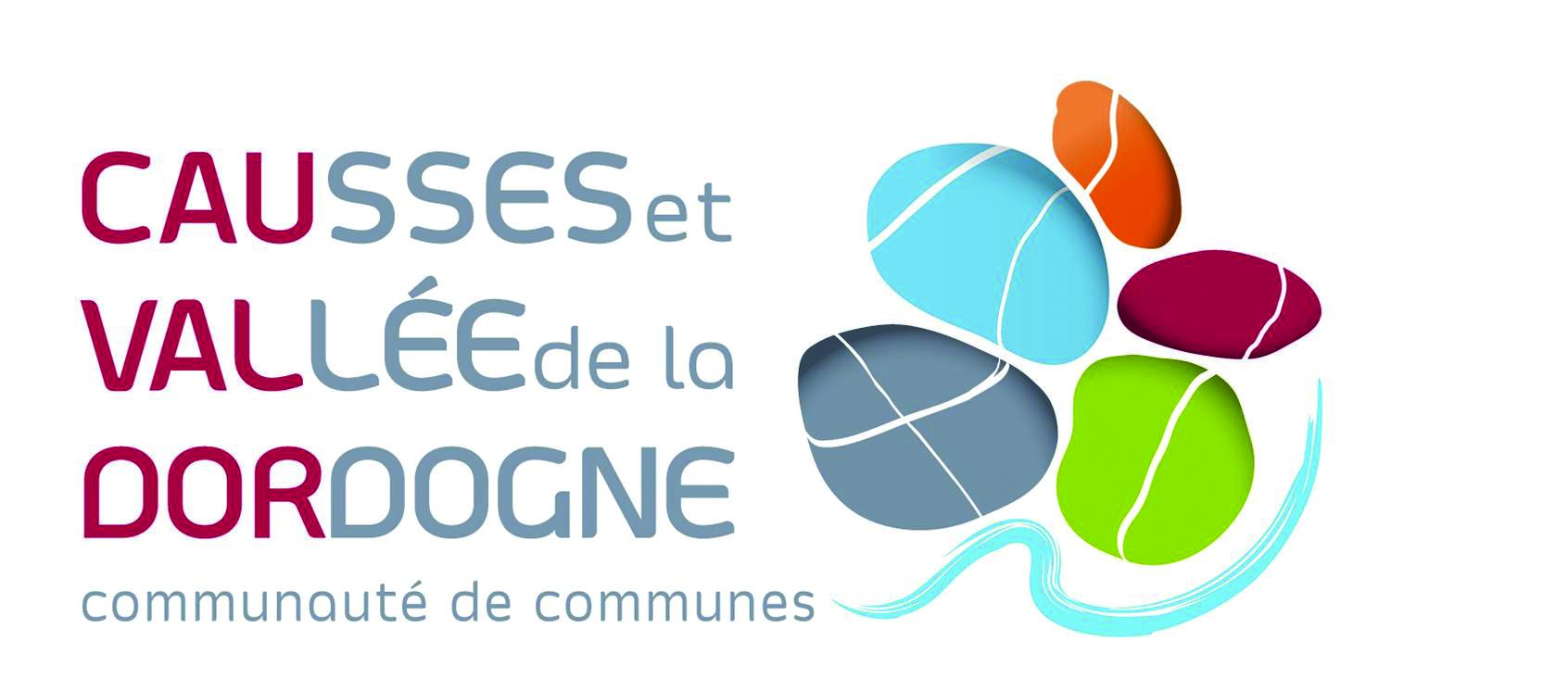 Formation de la BDL
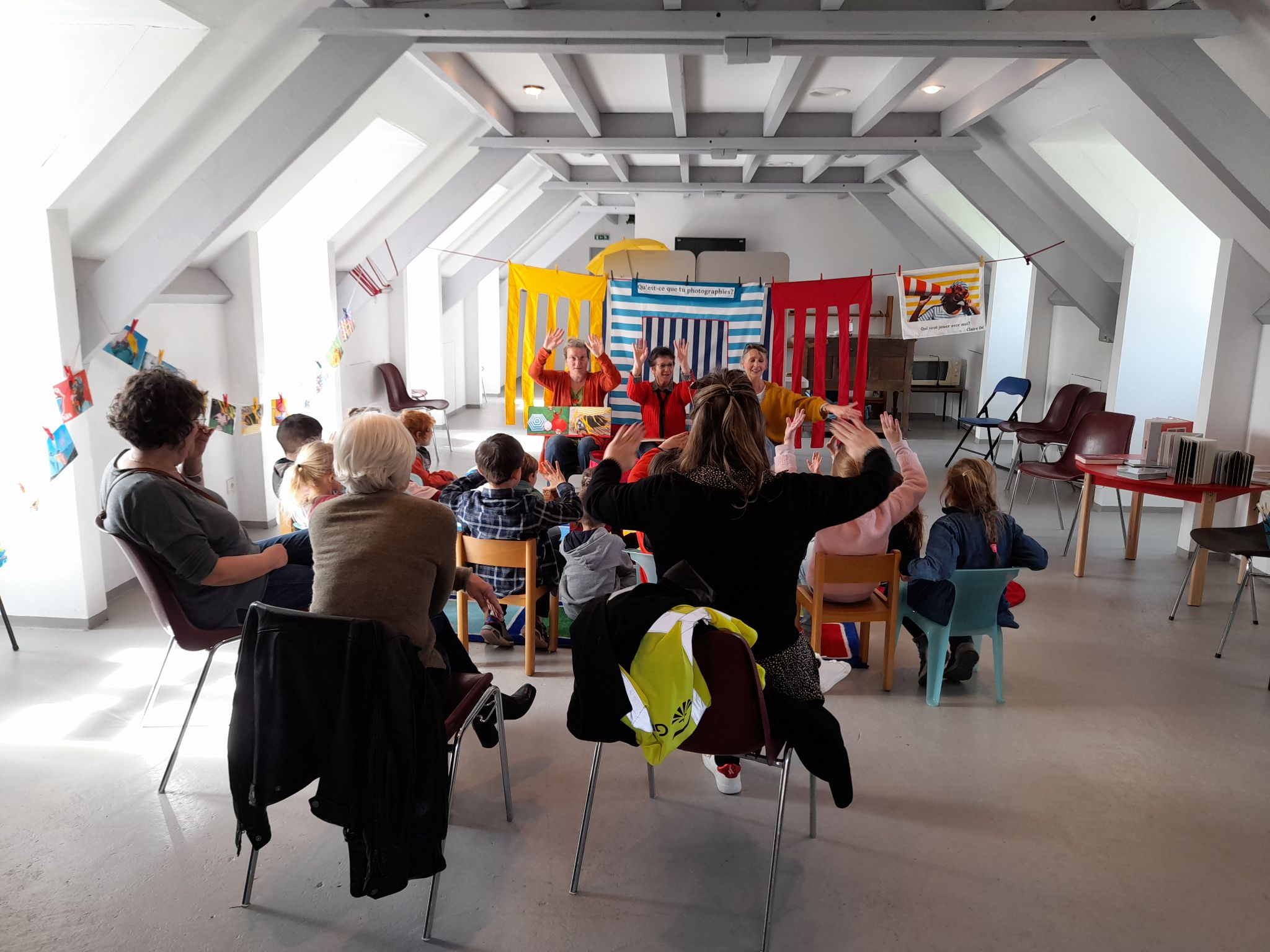 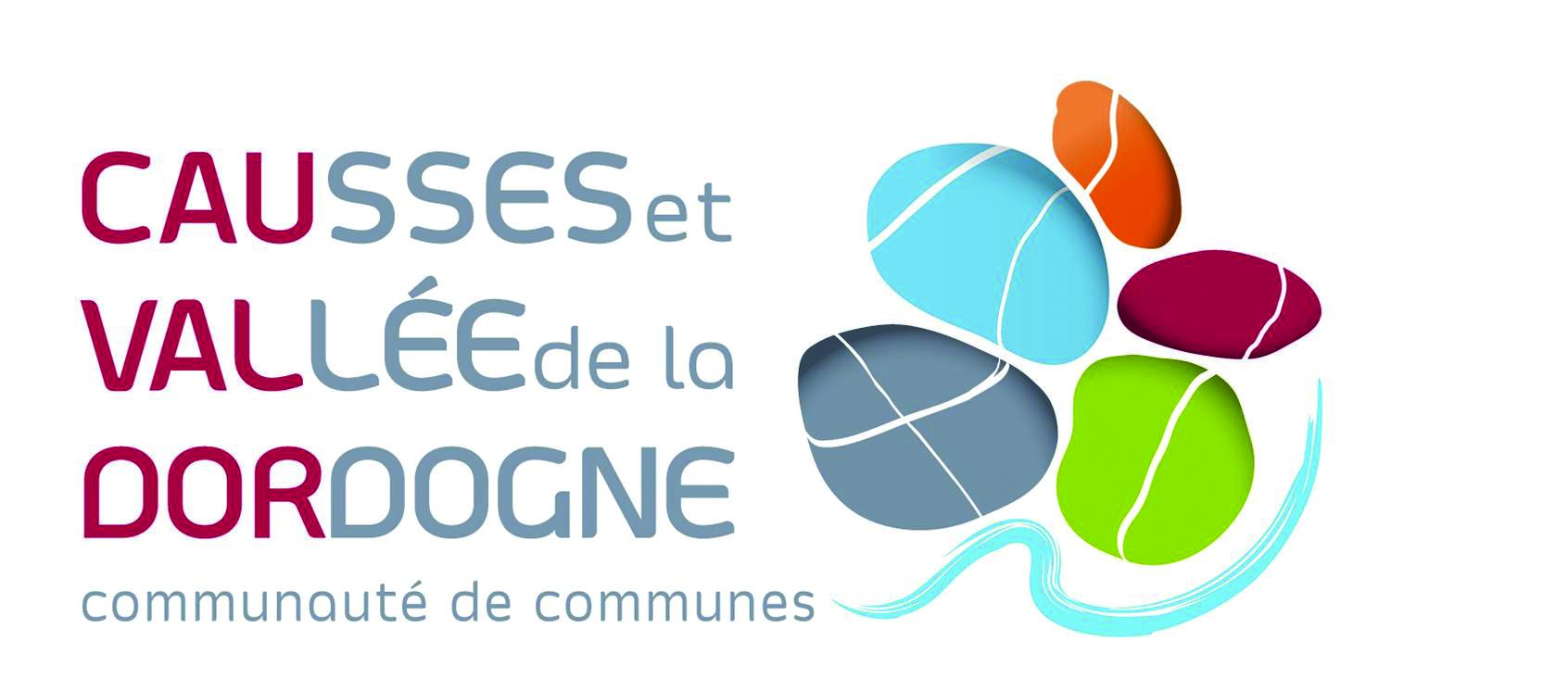 Animations du module Premières Pages, Alvignac
Construire une dynamique… les sorties du réseau
Repas du réseau lors de  la visite de l’exposition Résurgence 2022
Sortie à la Foire du livre de Brive 2024
Festival de la BD 2023 à Cajarc
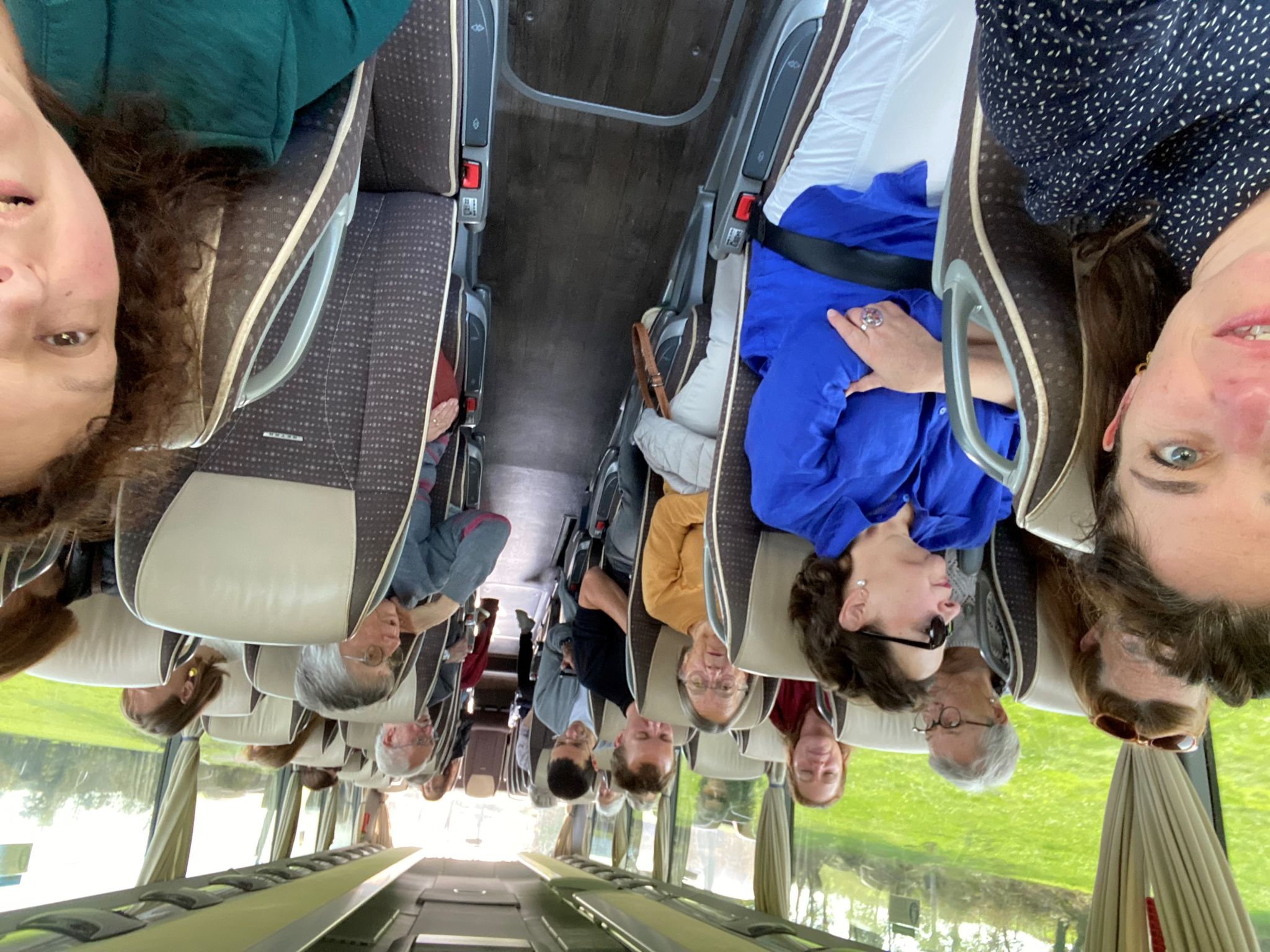 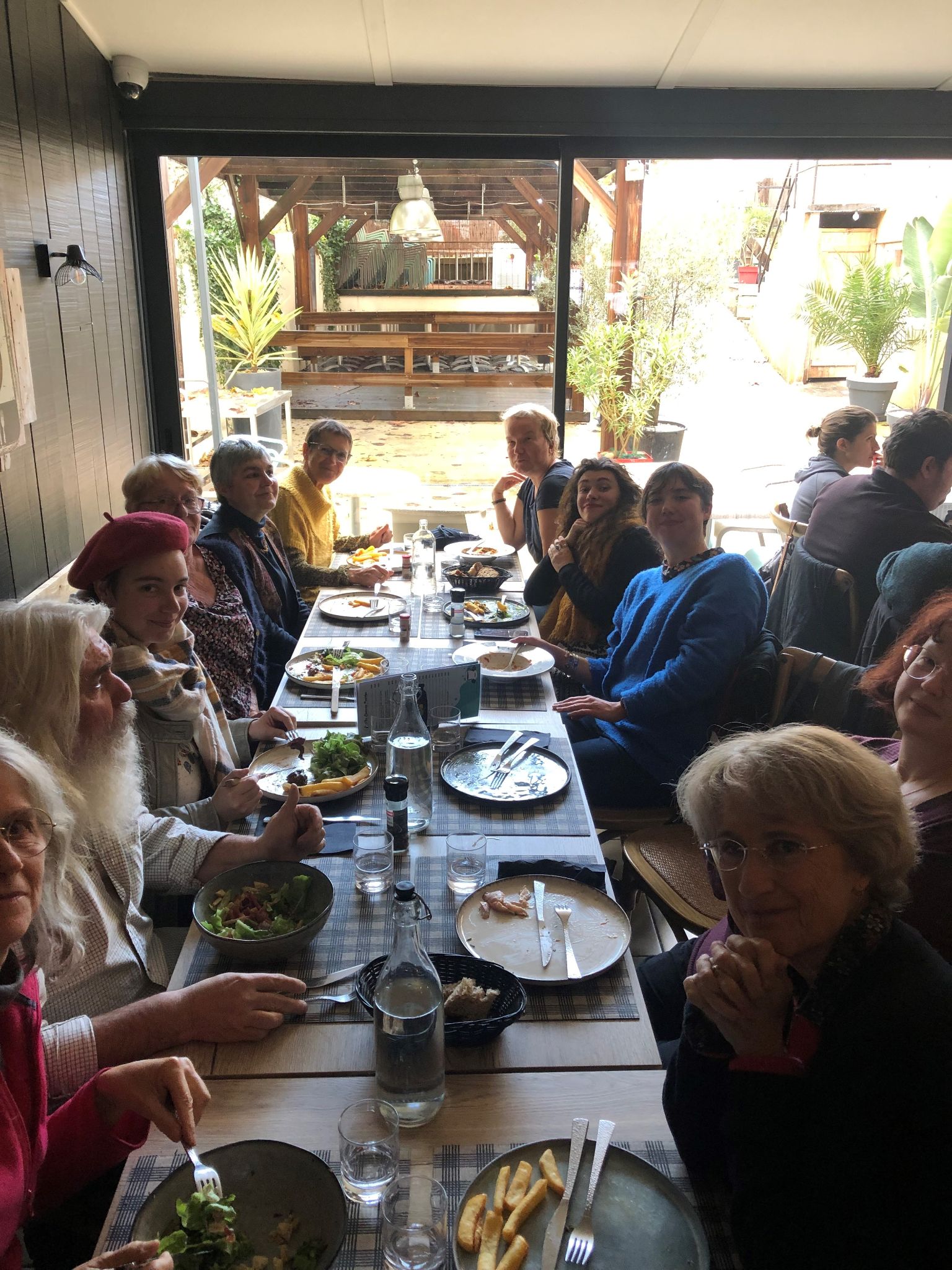 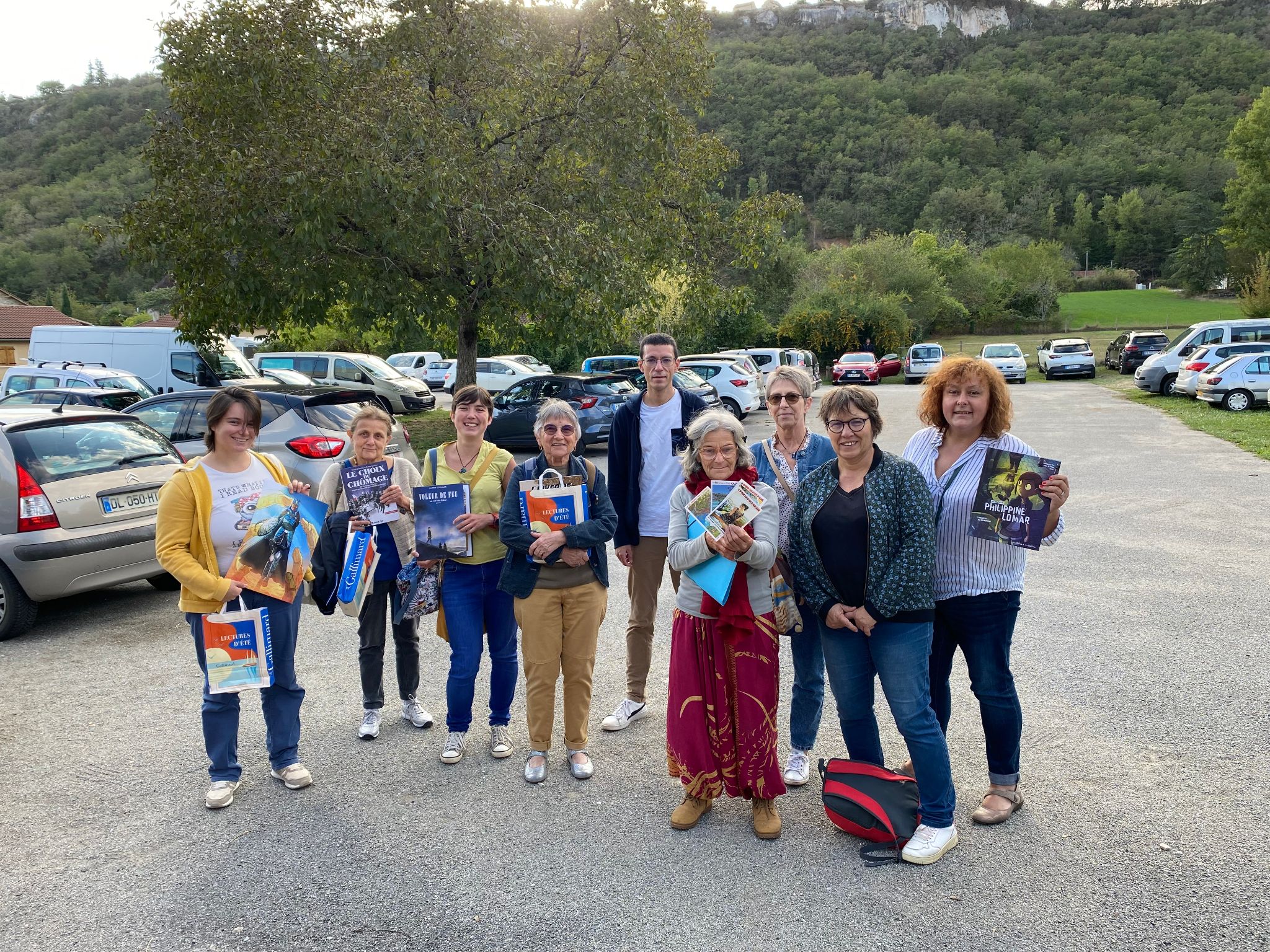 La participation active des bénévoles
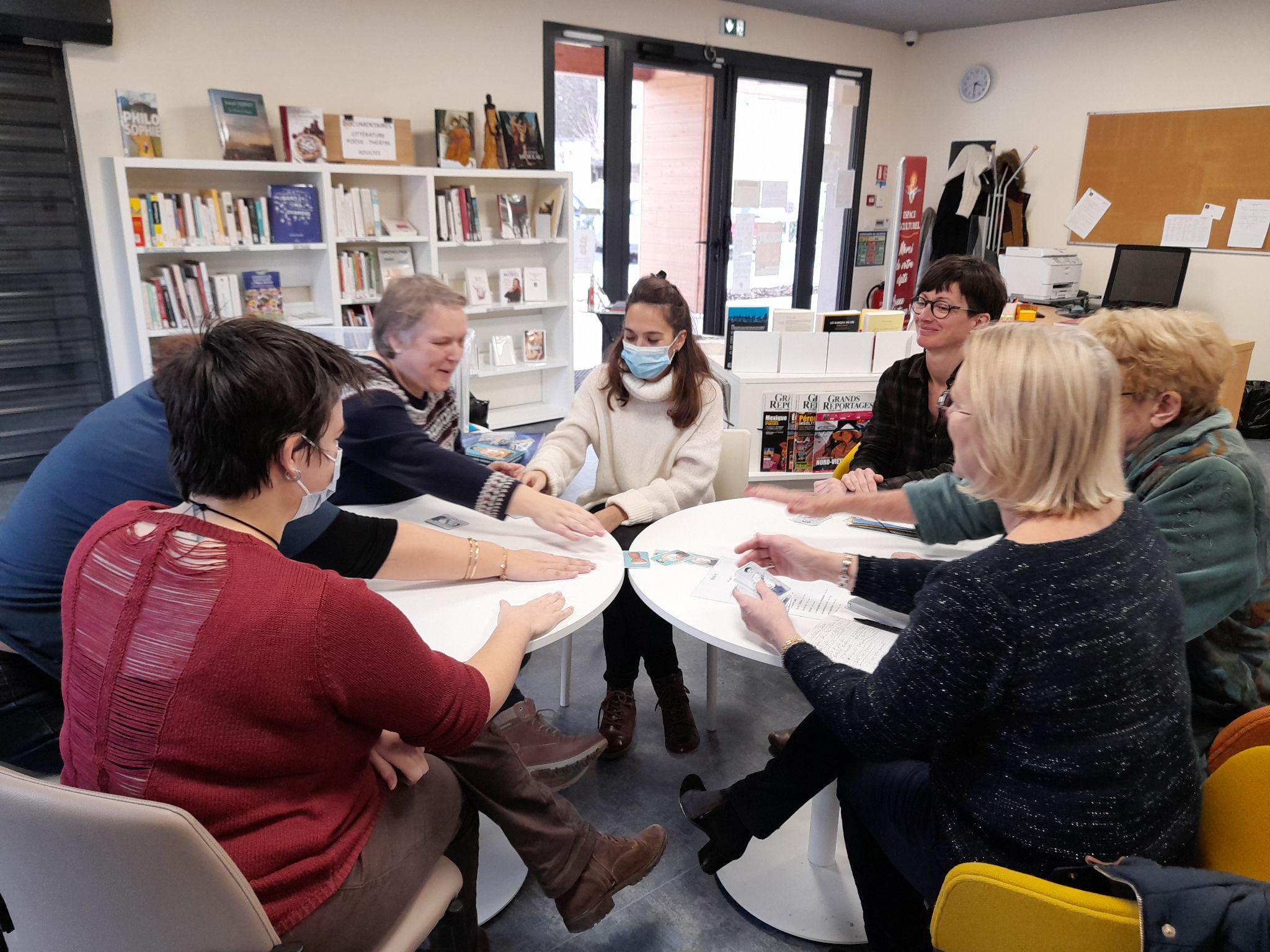 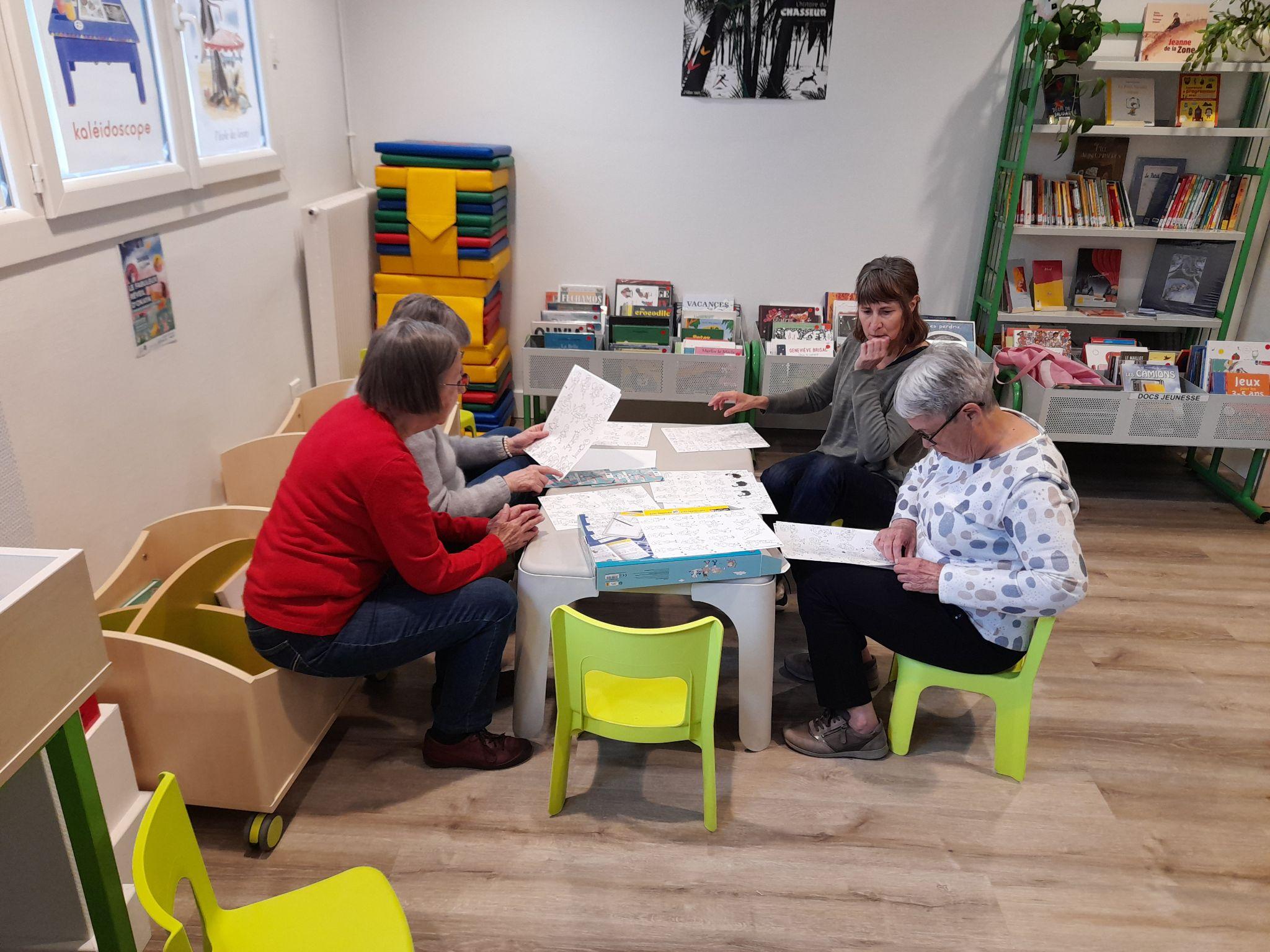 Équipe de bénévoles de Puybrun
Équipe de bénévoles de Bétaille
La multiplication des animations
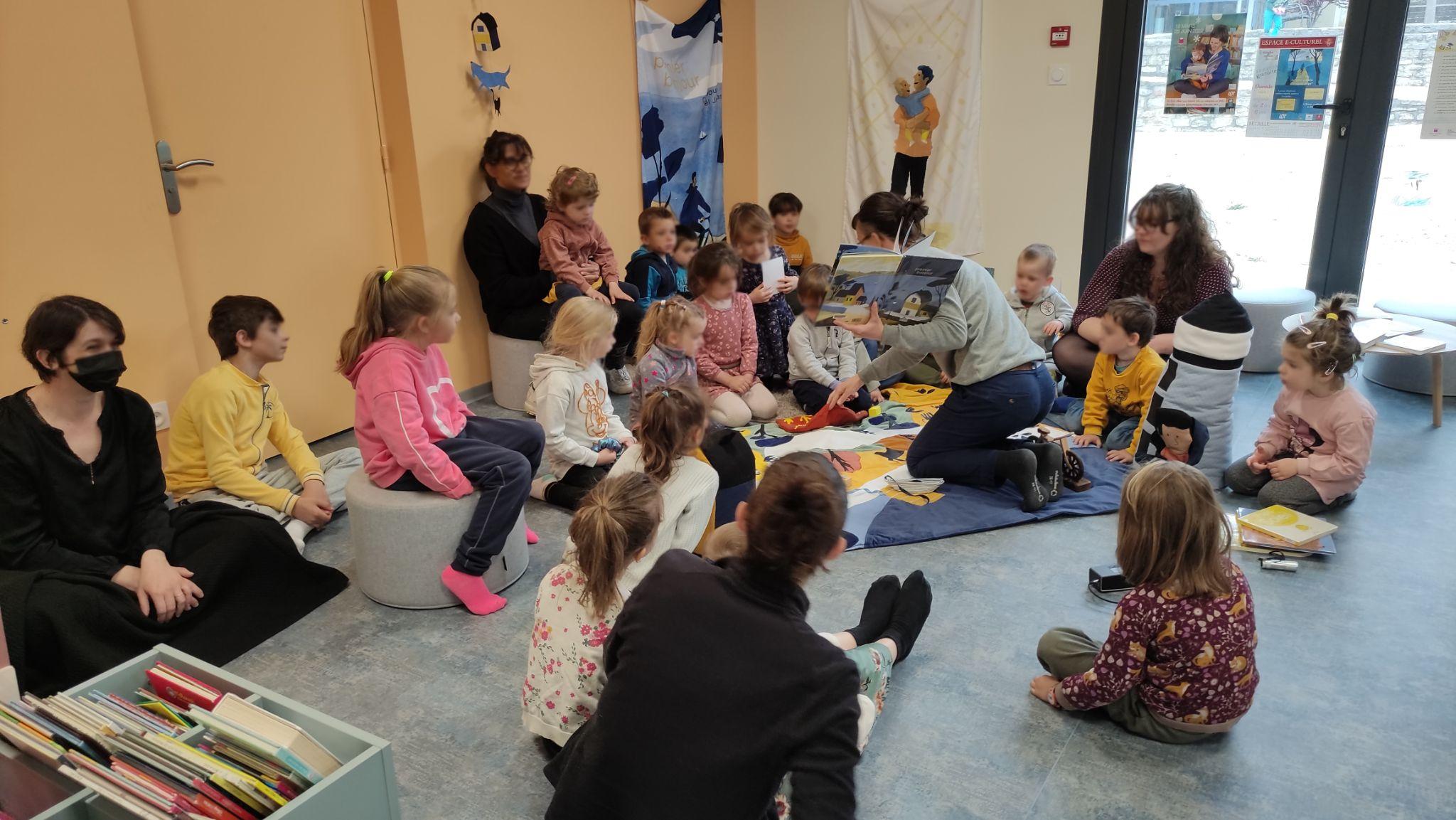 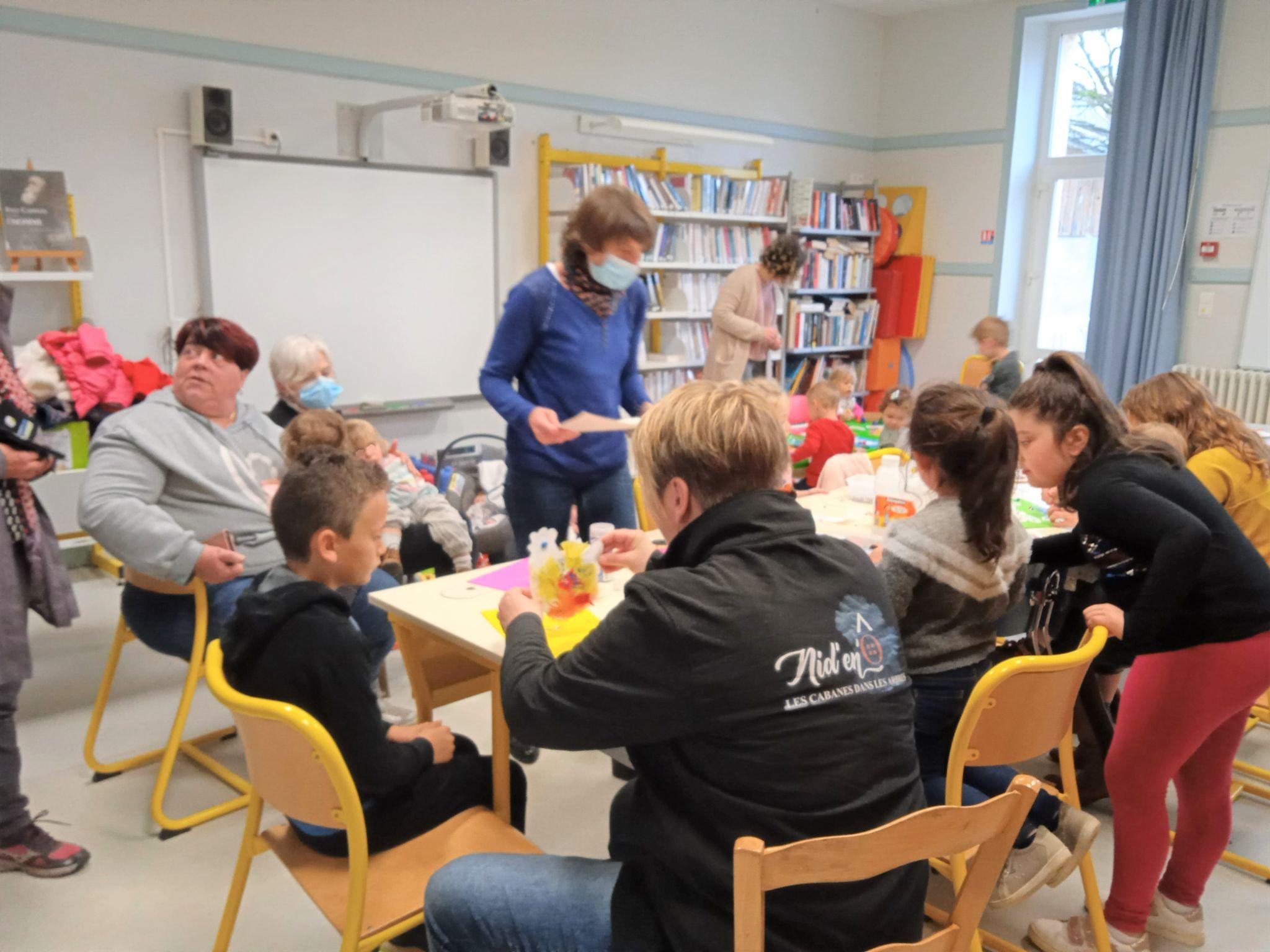 Atelier décoration de Pâques, Lamothe-Fénelon
Module Premières Pages avec le centre de loisirs, 
Bétaille
Le réseau de lecture publique participe à la mise en place des droits culturels
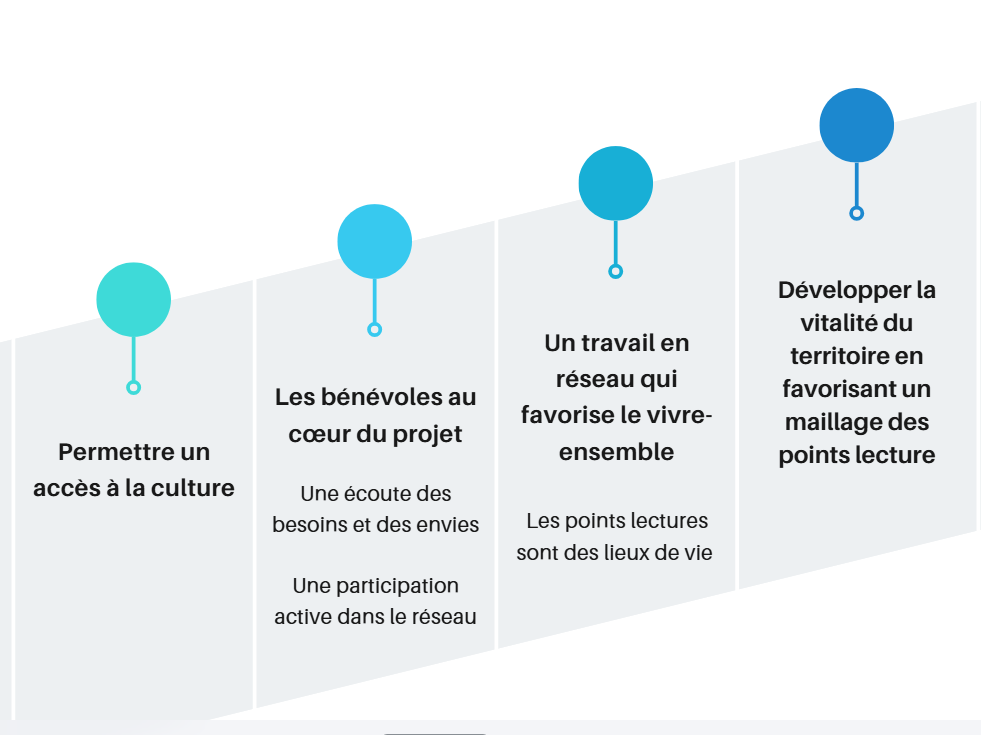 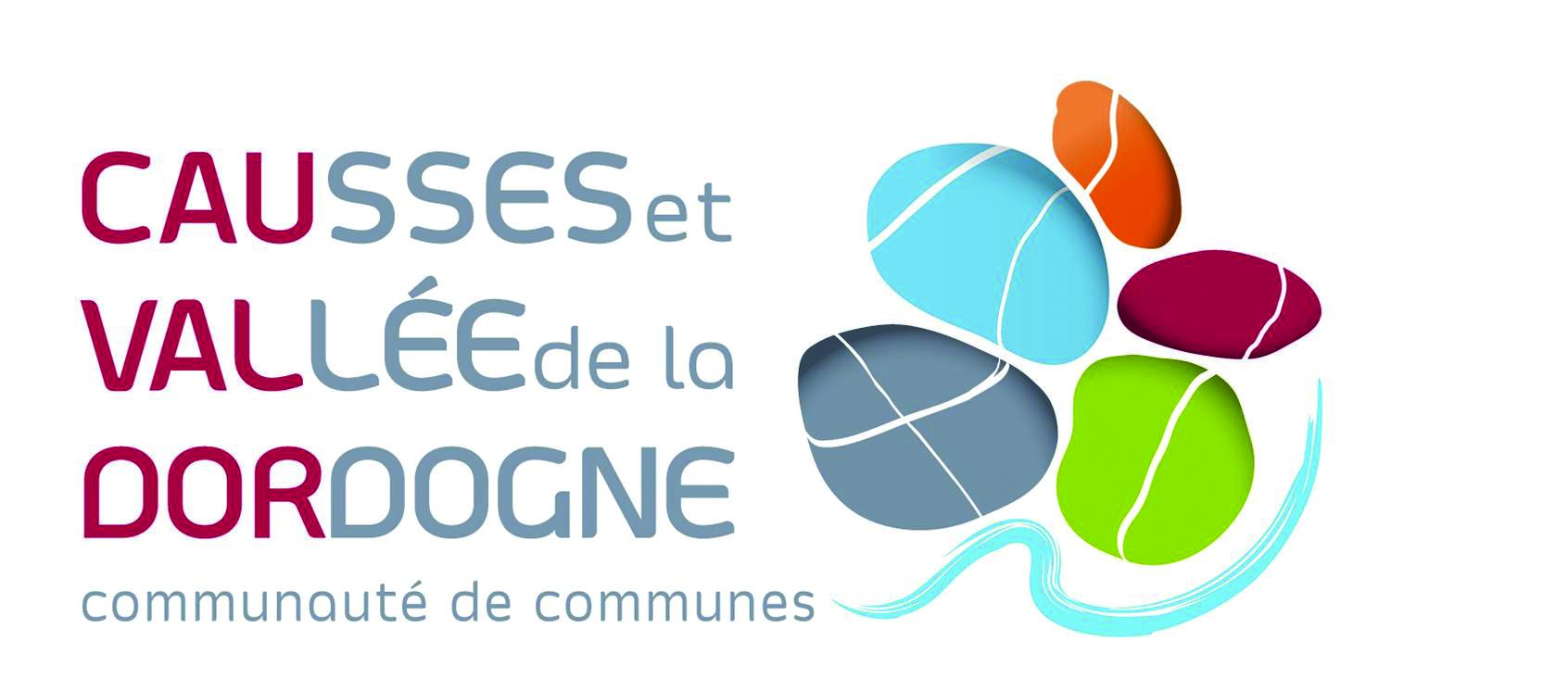